Documenti
Processi
Conoscenza
Navigazione
Risorse
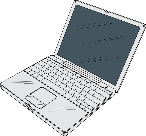 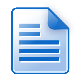 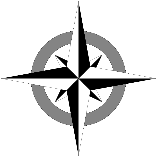 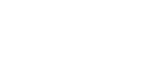 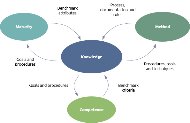 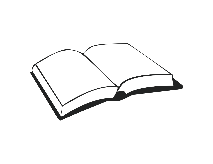 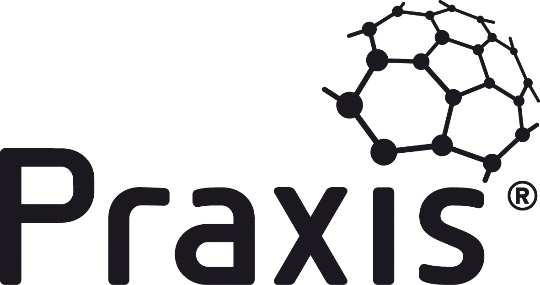 Local
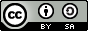 Processi e gate di fase
Biblioteca
Process model
Eccetto quello di "sponsorship", questi processi presidiano ognuno una fase del ciclo di vita (life cycle) del progetto. 
Mentre tutti I progetti e programmi seguono a grandi linee lo stesso ciclo di vita, contesti diversi richiedono adattamenti e personalizzazioni dei processi base.
Navigare in Praxis
Le pagine collegate  da questo diagramma dovrebbero essere considerate come punti di partenza da cui possono essere sviluppate specifiche attività e pratiche organizzative.
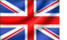 Personalizzare Praxis
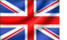 Applicazione
Team Praxis
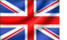 Processo di sponsorizzazione
No
No
Verifica dei benefici
Richiesta di autorizzazione
Richiesta di autorizzazione
Sì
Sì
Mandato
Documentazione di definizione
Processo di consegna
Processo di chiusura
Processo di identificazione
Processo di definizione
Brief
Prodotti
Processo di realizzazione dei benefici
Processo di identificazione
Obiettivi
Questo processo gestisce la prima fase del ciclo di vita del progetto. I suoi obiettivi sono:
•	sviluppare una bozza del progetto e  valutare se è probabile che sia giustificabile;
•	determinare  l’impegno e l’investimento necessari per definire il lavoro nel dettaglio;
•	ottenere l’autorizzazione dello sponsor per la fase di definizione.
Applicazione
Processo di identificazione
Competenza
Maturità
Preparare il brief
Valutazione
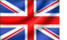 Risorse
Nominare il team di identificazione
Rivedere le precedenti lezioni apprese
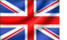 Richiesta di autorizzazione
Checklist
Mandato
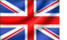 Preparare il piano di definizione
Panoramica
Questo processo sarà innescato da un mandato. Il primo obiettivo viene affrontato in forma di brief e il secondo sotto forma di piano di definizione (una forma di piano di consegna). Alla fine del processo questi due documenti verranno presentati allo sponsor con una richiesta di autorizzare il processo di definizione.
La prima attività è la nomina di un team di identificazione. Questo comprenderà come minimo un manager ed uno sponsor, più tanti specialisti quanti sono necessari per affrontare l'ambito e la complessità del lavoro.
Il team di identificazione dovrebbe identificare tutte le lezioni apprese che possono essere applicate efficacemente al progetto o programma corrente.
La parte principale di questo processo è quindi la preparazione del brief e del piano per completare la fase di definizione. Questi due documenti saranno sottoposti allo sponsor che deciderà se vale la pena investire nella fase di definizione.
Autorizzazione
Processo di definizione
Sponsorizzazione
Funzioni chiave
La maggior parte delle funzioni verrà utilizzata a un livello relativamente elevato per produrre il brief ed il piano di definizione. Le principali funzioni utilizzate saranno:
Gestione della schedulazione
Gestione del rischio
Gestione dell’organizzazione
Gestione degli stakeholder
Gestione dell’ambito
Processo di sponsorizzazione
Obiettivi 
Questo processo è progettato per raggiungere gli obiettivi della funzione di sponsorizzazione, cioè per:
Applicazione
Processo di identificazione
Competenza
Nominare il team di identificazione
Maturità
•	individuare il proprietario del business case;
•	farsi sostenitore e garante per gli obiettivi del progetto;
•	prendere decisioni go/no go nei momenti opportuni del ciclo di vita;
•	affrontare questioni che esulino dall’ambito dell’autorità del manager;
•	sovrintendere la garanzia;
•	fornire supporto ad-hoc al team di gestione.
Valutazione
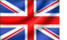 Risorse
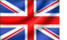 Checklist
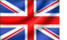 Processo di sponsorizzazione
Revisione della richiesta di autorizzazione
Fornire supporto gestionale
Sovrintendere la garanzia
Confermare la chiusura
Revisionare i risultati del business case
Panoramica
Questo processo comprende cinque attività indipendenti.
Le richieste di autorizzazione si verificano alla fine di una fase in cui lo sponsor deve decidere se il lavoro continua ad essere utile.
Le escalation sorgono quando i problemi sono al di fuori dell'ambito di competenza del manager e richieste informali di aiuto possono verificarsi in qualsiasi momento.
Richiesta di autorizzazione
Escalation delle richieste informali
Garanzia
Richiesta di chiusura
Revisione dei benefici
Assicurare che si stia gestendo il lavoro in modo efficace ed efficiente è una responsibilità costante dello sponsor sebbene i dettagli relativi allo svolgimento dei controlli di affidabilità saranno delegati.
Quando viene presentata una richiesta di chiusura, lo sponsor deve confermare che l'infrastruttura di gestione può essere smobilitata.
Se del caso, dopo che le modifiche sono state integrate e i benefici raggiunti, lo sponsor deve supervisionare una revisione dei benefici effettivi rispetto al business case concordato.
Gestione dei conflitti
Influenzare
Garanzia
Gestione del business case
Funzioni chiave
Sponsorizzazione
Leadership
Delega
Comunicazione
Processo di definizione
Obiettivi
Questo processo gestisce la fase di definizione del ciclo di vita del progetto. I suoi obiettivi sono:
Applicazione
Richiesta di autorizzazione
No
Processo di chiusura
Competenza
Maturità
•	sviluppare un quadro dettagliato del progetto;
•	stabilire se il lavoro sia giustificato;
•	delineare le politiche di governance che descrivono come verrà gestito il lavoro;
•	ottenere l’autorizzazione dallo sponsor per la fase di consegna.
Valutazione
Yes
Processo di definizione
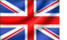 Risorse
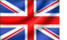 Preparare I documenti di governance
Nominare il team di definizione
Brief autorizzato
Checklist
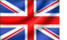 Mobilitare
Consolidare la documentazione di definizione
Processo di consegna
Definire l'ambito
Pianificare la consegna
Panoramica
Questo processo inizia quando il brief e il piano di definizione prodotti dal processo di identificazionesono approvati.
La prima attività è predisporre il team che completerà le attività di definizione. Questo team inizia definendo l'ambito del lavoro, che ispirerà le decisioni su come sarà gestito, p. es. come un progetto o un programma; usando approcci predittivi o agili.
Questo guiderà alla preparazione di documenti di governance e piani di consegna di alto livello. Potrebbe anche esserci un lavoro preparatorio da iniziarsi presto, accettando il rischio che possa essere sprecato se la consegna del progetto o del programma non fosse approvata.
La documentazione di definizione viene sottoposta allo sponsor per l'approvazione e se viene autorizzata, vengono mobilitate le risorse per la prima fase di consegna.
Lavoro in pre-autorizzazione
Funzioni chiave
Tutte le funzioni pertinenti verranno utilizzate ad alto livello per produrre la documentazione di definizione. Le principali funzioni utilizzate saranno:
Gestione della schedulazione
Gestione del rischio
Gestione dell’organizzazione
Gestione dell’ambito
Gestione delle risorse
Gestione degli stakeholder
Processo di consegna
Obiettivi
Gli obiettivi della consegna di un progetto sono:
delegare la responsabilità della produzione dei deliverable;
monitorare l’esecuzione del lavoro e seguirne il percorso in rapporto ai piani di consegna;
intraprendere un’azione ove necessario per mantenere il lavoro in linea con i piani;
portare le questioni all’attenzione del livello superiore e ripianificare il lavoro se necessario;
accettare il lavoro quando è completo;
mantenere le comunicazioni con tutti gli stakeholder.
Richiesta di autorizzazione
Applicazione
Escalation
Competenza
Maturità
Piano per l'eccezione
Valutazione
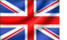 Processo di consegna
Risorse
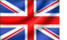 Checklist
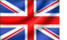 Azione correttiva
Aggiornare e communicare
Processo di chiusura
Maggiori dettagli
Autorizzazazione
Processo di sviluppo
Autorizzare il lavoro
Coordinare e monitorare lo stato di avanz.
Accettare il lavoro completato
Panoramica 
Il processo di consegna controlla la creazione dei prodotti e risultati che collettivamente costituiscono l'ambito del lavoro.
Dopo l'autorizzazione della prima fase del lavoro di consegna, il project manager identificherà i work packages da eseguire. Questo sarà delegato ai team competenti che riferiranno sui progressi. Il project manager coordinaerà I teams ed accetterà il lavoro completato una volta soddisfatti gli standard di controllo della qualità.
Durante l'avanzamento del lavoro, i documenti di consegna verranno aggiornati, p.es. pianificazioni, budget, registri dei rischi ecc. Le comunicazioni con le parti interessate e tra i team verranno eseguite conformemente al piano di comunicazione.
Processo di gestione dei limiti
Funzioni chiave
Biblioteca
Man mano che il lavoro procede, possono verificarsi problemi che non possono essere risolti facilmente dal manager, che quindi li inoltra allo sponsor per la risoluzione. In alcuni casi, un problema può richiedere la produzione di un piano di eccezioni che dimostri come verrà risolto un problema e come cambieranno le pianificazioni e i budget. Un piano di eccezione deve essere presentato allo sponsor per l'autorizzazione come parte del processo di sponsorizzazione.
Garanzia
Comunicazione
Delega
Controllo
Il ciclo di Shewhart
Processo di realizzazione dei benefici
Obiettivi
Di solito accade che la semplice creazione di un prodotto non realizza automaticamente dei benefici. Nella maggior parte dei casi un prodotto è utilizzato per cambiare alcuni aspetti della modalità di funzionamento o dell’ambiente di un’organizzazione. Gli obiettivi di questo processo sono:
Stabilire lo stato attuale di ciò che si sottopone al cambiamento;
Coordinare la consegna dei prodotti con i manager del cambiamento;
Assicurare che i cambiamenti siano permanenti;
Stabilire se i benefici siano stati realizzati.
Applicazione
Competenza
Maturità
Processo di realizzazione dei benefici
Preparare la transizione
Gestire la transizione
Concludere la transizione
Verifica finale
Panoramica
Di solito i benefici sono ottenuti attraverso un cambiamento organizzativo o sociale. Questo processo affronta il passaggio da uno stato esistente a uno stato futuro che utilizza i risultati per offrire vantaggi.
Le attività seguono un modello semplice e consolidato per la gestione del cambiamento.
In primo luogo, il lavoro di preparazione deve essere svolto per garantire che siano disponibili persone, processi e infrastrutture atte ad utilizzare i prodotti del processo di consegna. Ciò implica anche affrontare qualsiasi resistenza al cambiamento.
In secondo luogo, vengono presentati i prodotti/risultati, le persone vengono aiutate e incoraggiate ad adottare nuovi comportamenti, atteggiamenti e pratiche di lavoro.
In terzo luogo, le modifiche sono supportate nel più lungo termine per garantire che diventino consuetudini (‘business-as-usual’), p. es. non sono più visti come nuovi e si radicano nella cultura.
Infine, al momento opportuno, l'effetto delle modifiche viene riesaminato e i benefici che ne derivano vengono valutati. Tutto ciò viene confrontato con il business case originale per fornire una misura del successo del progetto.
Funzioni chiave
Gestione dei benefici
Gestione del cambiamento
Processo di chiusura
Obiettivi
Gli obiettivi di questo processo sono:
Chiudere un progetto che ha consegnato tutti i suoi prodotti;
Chiudere un progetto che non è ulteriormente giustificabile;
Riesaminare la gestione del progetto ed apprendere lezioni.
Applicazione
Competenza
Maturità
Valutazione
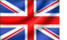 Checklist
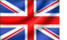 Panoramica
In questo processo viene sciolta l'organizzazione temporanea creata per eseguire un progetto o programma e consegnati gli outputs del processo di consegna ai loro proprietari di lungo termine.
Quando si avvicina la fine, il team di progetto inizia a preparare la chiusura. Ciò potrebbe comportare la notifica agli stakeholder, la vendita di attività, la smobilitazione del personale e anche la finalizzazione di eventuali contratti di locazione.
I singoli deliverable possono essere consegnati ai rispettivi proprietari durante il processo di consegna. La consegna finale conferma che il prodotto complessivo è completo e il nuovo proprietario si assume la piena responsabilità del suo funzionamento.
Lo svolgimento del progetto o del programma sarà rivisto e le lezioni registrate per poi essere utilizzare durante l'impostazione del prossimo progetto o programma. Nota: questo è diverso rispetto alla revisione finale nel processo di realizzazione dei benefici che verifica il successo del business case.
Richiesta di chiusura
Prima della smobilitazione finale dell'organizzazione di progetto o programma, viene chiesto allo sponsor di confermare che ciò può essere fatto. Questa attività dovrebbe includere anche la chiusura dei budget e un calcolo finale del costo del lavoro.
Processo di chiusura
Preparare la chiusura
Trasferire
Smobilitare
Rivedere
Funzioni chiave
Gestione delle risorse
Documentazione
Maggiori dettagli
I documenti si suddividono in tre categorie: governance, ambito e consegna.
I documenti di governance definiscono le politiche, gli standard e le linee guida per la gestione del lavoro. Alcuni di questi potrebbero essere documenti specialistici forniti dall’organizzazione sede, da un cliente o da un organismo di regolamentazione. Praxis si occupa solo dei piani di gestione che riflettono come gli elementi del management P3 saranno gestiti.
I documenti di ambito descrivono gli obiettivi in termini di prodotti, risultati e benefici. 
I documenti di consegna costituiscono il gruppo più vasto ed eterogeneo. Questi descrivono cosa deve essere fatto, quando sarà fatto e da chi. Inoltre supportano i processi e le procedure di gestione.
Gestione della configurazione
Biblioteca
Modelli
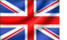 Funzioni chiave
Gestione delle informazioni
Piani di gestione (governance)
Questi documenti definiscono la modalità di gestione di una funzione. Le due sezioni principali riguardano la politica e la procedura della funzione, i cui dettagli saranno adattati al contenuto del lavoro. Si tratta di una cosa diversa dal piano di consegna, che spiega invece nel dettaglio come sarà consegnata una specifica parte del lavoro.
La politica include delle sezioni sui ruoli e le responsabilità, sulla gestione dell’informazione, sulla garanzia, sul budget e sulle interfacce con le altre funzioni.
Le procedure iniziano con la definizione dei passi che devono essere utilizzati per l’esecuzione della funzione, seguita da raccomandazioni dettagliate sugli strumenti e le tecniche da utilizzare in ciascun passo.
I piani di gestione sono redatti in base alle esigenze del lavoro. Se del caso, alcune funzioni possono essere unite in un unico piano o viceversa una funzione può essere suddivisa in più sezioni. 
Esiste il pericolo che la lista dei piani di gestione che segue in questa sezione possa apparire eccessivamente burocratica e dispendiosa in termini di tempo. Il principio è semplicemente quello che ci sono molte funzioni che devono essere gestite ed è importante pensare a come lo si farà. La gamma ed il livello di dettaglio dei piani di gestione dovrebbe essere in ogni caso coerente con la complessità del lavoro.
I collegamenti presenti in questa tabella puntano al sito Web di Praxis Framework in cui sono disponibili modelli in bianco e annotati.
Documenti sull’ambito
I documenti relativi all’ambito descrivono gli obiettivi del lavoro. In molti casi è possibile definire una documentazione standard che è indipendente dall’ambiente, ad esempio il business case o il profilo dei benefici. In altri casi, il contenuto dipende completamente dalla natura tecnica del lavoro e quindi Praxis si limita semplicemente a descrivere cosa deve essere realizzato dal documento ma non ne può definire alcun dettaglio, come ad esempio nella caso di una specifica.
I documenti sull'ambito standard in Praxis sono:
I collegamenti presenti nella colonna 'Titolo' di queste tabelle puntano al sito Web di Praxis Framework.
Documenti di consegna
Mentre i piani di gestione stabiliscono i principi di governance per come sarà gestito il lavoro e la documentazione relativa al campo di applicazione definisce ciò che dovrebbe essere realizzato, i documenti di consegna sono al centro sono al centro del lavoro da svolgere.
I piani di gestione definiscono quali documenti di consegna devono essere utilizzati e quale sarà il loro formato. Sono utilizzati principalmente nei processi di consegna, di sviluppo e di gestione dei limiti.
I documenti di consegna sono i più dinamici dei tre gruppi di documentazione e devono essere mantenuti in conformità con i principi di gestione delle informazioni e della configurazione.
I collegamenti presenti nella colonna 'Titolo' di queste tabelle puntano al sito Web di Praxis Framework.
Conoscenza
Panoramica 
Questa sezione è così intitolata perché si allinea con le guide di solito chiamate ‘Corpi di conoscenza’. L’intento è quello di definire gli elementi costitutivi della disciplina del project, programme e portfolio management e si basa sul concetto di analisi delle funzioni. Le funzioni descritte in questa sezione sono suddivise fra funzioni di contesto e funzioni di gestione.
Le funzioni di contesto non sono direttamente responsabili del raggiungimento degli obiettivi di progetto ma fanno parte del contesto che sostiene quell’impresa. Solo gli argomenti selezionati da questa sezione sono inclusi in Praxis Local.
Le funzioni di gestione sono quelle che vengono applicate nella realizzazione di progetti.
La sezione Conoscenza si integra con tutte le altre sezioni di Praxis. Ciascuna funzione descrive le procedure, gli strumenti e le tecniche che possono essere utilizzati nei processi di gestione.  Di ritorno la sezione Metodo fornisce uno schema per l’uso delle funzioni all’interno del ciclo di vita.
Ciclo di vita
Applicazione
Obiettivi
Un ciclo di vita P3 illustra le varie fasi che formulano un’idea iniziale, raccolgono i requisiti degli stakeholder, sviluppano un complesso di obiettivi e poi li realizzano.
Gli scopi della gestione del ciclo di vita sono:
•	Identificare le fasi del ciclo di vita adeguate al contesto del lavoro;
Strutturare le attività di governance in conformità alle fasi del ciclo di vita.
Risorse
Prodotto
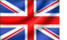 Uscite
Idea
Realizzazione dei benefici
Benefici a lungo termine
Identificazione
Definizione
Consegna
Chiusura
Panoramica
Tutto inizia con qualcuno che ha un’idea che vale la pena di essere studiata. Questo innesca la gestione dei requisiti di alto livello e la valutazione della fattibilità dell’idea per creare un business case. Alla fine della fase c’è un gate (potremmo definirla via d’uscita), in corrispondenza del quale viene presa una decisione se procedere o meno con una definizione più dettagliata (e perciò più costosa) del lavoro.
Se l’idea è sufficientemente buona, il lavoro continuerà fino alla definizione di dettaglio che produce una piena giustificazione del lavoro. Ancora una volta questa fase terminerà in un gate in corrispondenza del quale viene presa una decisione se procedere o meno con la fase di consegna. Una volta che è stato realizzato, il prodotto è di solito sottoposto ad un processo di accettazione prima di essere formalmente consegnato al suo nuovo proprietario. Il ciclo di vita si conclude con la chiusura del progetto.
Tutti i prodotti sono destinati a realizzare benefici e questo aspetto può essere rappresentato come una fase aggiuntiva anche se spesso funzionerà parzialmente in parallelo con la consegna.
La struttura per fasi dei cicli di vita facilita la creazione di meccanismi di governance, come:
•	Processi definiti – la gestione di ciascuna fase può essere descritta come un processo costituito da una serie di attività pertinenti. 
•	Fasi e tranche – la fase di consegna può essere suddivisa in pacchetti di lavoro, chiamati tipicamente “fasi” in un progetto e “tranche” in un programma.
•	Gate review – queste verifiche sono condotte alla fine di una fase o tranche. Lo sponsor prenderà in esame la prestazione alla data attuale e pianificherà la fase successiva prima di decidere se il business case rimane fattibile, utile e realizzabile.
•	Post-review (verifiche ex post) – imparare dall’esperienza è un fattore chiave della maturity. Le verifiche post-progetto documentano le lezioni apprese da utilizzare in futuro.
•	Verifiche dei benefici – misurano la realizzazione dei benefici rispetto al business case.
Sponsorizzazione
Lo Sponsor è il proprietario ed il responsabile ultimo del business case ed assicura che il lavoro sia diretto in maniera efficace.
Gli obiettivi della sponsorizzazione sono:
Fornire un proprietario al business case;
Farsi sostenitore e garante degli obiettivi del progetto, programma o portfolio;
Prendere decisioni di tipo go/no go in punti rilevanti del ciclo di vita;
Portare all’attenzione dell’autorità di gestione gli argomenti che fuoriescono dall’ambito;
Sovrintendere alla garanzia;
Fornire supporto ad-hoc al team di gestione.
Al ruolo che fornisce la sponsorizzazione vengono assegnati vari nomi, quali: executive, senior responsible owner (reponsabile owner senior) o cliente. In Praxis questo ruolo si chiama sponsor.
Nelle organizzazioni meno mature una tipica causa di insuccesso si verifica nei casi in cui il ruolo dello sponsor non viene preso sul serio. Questo deve essere un ruolo operativo ricoperto da qualcuno che si prende l’impegno di portare avanti le attività avviate nel processo di sponsorizzazione.
Dipenderà dal contesto del lavoro se la sponsorizzazione sarà fornita da un soggetto singolarmente o con il supporto di altri.
Quando uno sponsor è coadiuvato da altri manager queste figure vengono collettivamente definite come comitato di progetto. All’interno del Comitato lo sponsor mantiene la proprietà e la responsabilità ultima del business case.
Anche se il ruolo fondamentale dello sponsor è quello di assicurare che il business case continui a fornire la giustificazione dell’iniziativa per tutto il ciclo di vita, ciò non sarebbe possibile senza una efficace relazione di lavoro con il project manager. Al punto che, se il business case cessa di giustificare la prosecuzione dell’investimento, lo sponsor ha necessità di lavorare con il manager per ridefinire o chiudere prematuramente il progetto.
Lo sponsor di solito si assume la responsabilità nei confronti di altri della stessa organizzazione sede o magari anche verso un cliente esterno. Questa responsabilità comprende l’assicurazione che il lavoro venga gestito in maniera efficace. Lo sponsor realizza questo aspetto attraverso la garanzia, che è una revisione indipendente delle modalità di gestione del lavoro.
Uno sponsor è una persona che:
Ha una credibilità tale da esercitare una leadership che va oltre i confini aziendali e dipartimentali;
È sinceramente entusiasta degli obiettivi del progetto o programma;
È in grado di impegnare tempo ed energie per adempiere al ruolo ed è disponibile a farlo.
Applicazione
Competenza
Maturità
Valutazione
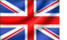 Risorse
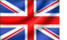 Checklist
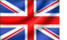 Team Praxis
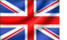 Vedi anche
Gestione dell’organizzazione
Gestione del business case
Supporto
Applicazione
Il Supporto è un insieme di servizi specialistici ed amministrativi portati avanti da parte di manager di progetto. Un’infrastruttura di supporto può essere costituita in molti modi diversi e con molti differenti ruoli nel campo del Project, Programme e Portfolio Management. Stabilire un insieme di obiettivi definitivo per il supporto è praticamente impossibile, ma normalmente questi vengono enucleati dall’ elenco generale che segue:
Fornire supporto amministrativo ai project, programme e portfolio manager;
Supportare la governance del project, programme e portfolio management;
Fornire supporto tecnico specialistico;
Eseguire la garanzia.

L’amministrazione di routine è necessaria per tutti i progetti. Nei progetti piccoli la stessa può essere eseguita dal project manager, ma nei progetti di medie o grandi dimensioni un manager ha bisogno di supporto per la gestione dell’amministrazione quotidiana.
Una funzione di supporto amministrativo può operare a diversi livelli a seconda di come è costituita. La stessa può fornire:
Un aiuto di carattere amministrativo in aree quali la pianificazione, la gestione del rischio, ecc.;
La funzione di segreteria per le riunioni e i servizi logistici;
Il supporto tecnico comprensivo della raccolta, analisi e presentazione delle informazioni sullo stato di avanzamento;
La garanzia delle strutture di governance e delle pratiche standard di project, programme e portfolio management attraverso audit, controlli sullo “stato di salute” (health check) e revisioni di fine fase.
Una funzione di supporto più articolata può riguardare anche:
La messa a disposizione di specifiche competenze per garantire l’accesso a tutti gli strumenti e le tecniche necessarie;
Formazione, pratica e mentoring per il team di progetto;
Il mantenimento dell’infrastruttura, del “momentum” e della guida per supportare le comunità di pratica;
Il miglioramento, l’ incorporazione e la misurazione delle capability per raggiungere livelli più elevati di maturity;
Il possesso e la distribuzione di strumenti e tecniche standard.
 
La struttura di supporto P3 può variare da una singola persona fino a un team di grandi dimensioni con molti diversi ruoli e specialisti. La struttura complessiva può essere suddivisa in più uffici, alcuni temporanei e alcuni permanenti. Per esempio, un ufficio di supporto potrebbe fornire supporto amministrativo ad uno specifico progetto. 
Questo è poi dismesso una volta finito il lavoro. Al contrario, un ufficio di supporto rivolto all’intera organizzazione ha un ruolo di sostegno permanente che non dipende dalla produzione e dal completamento di alcun singolo lavoro.
Maturità
Valutazione
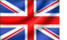 Risorse
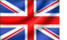 Checklist
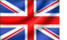 Vedi anche
Gestione dell’organizzazione
Gestione dell’organizzazione
Applicazione
Obiettivi
La gestione dell’organizzazione riguarda la creazione e il mantenimento di una struttura di gestione adatta al progetto ed il contesto nel quale opera. Le sue finalità sono:
Concepire una organizzazione appropriata all’ambito che deve essere gestito;
Identificare e nominare i membri del team di gestione;
Mantenere ed adattare l’organizzazione nel corso del ciclo di vita.
Procedura
Competenza
Maturità
Chiusura
Pianifi-cazione
Inizio
Manteni-mento
Valutazione
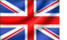 Risorse
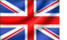 Checklist
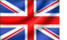 Panoramica
La pianificazione della gestione dell’organizzazione comprende la progettazione di una struttura organizzativa che si attagli al contesto e all’ambio del lavoro. Questo includerà la descrizione delle policy per la nomina dello staff e il rinvio alle pertinenti policy dell’organizzazione sede in materia di risorse umane.
La fase di inizio implica la formulazione delle nomine e la predisposizione della necessaria formazione. Le necessità della struttura organizzativa di solito cambieranno nel corso del ciclo di vita del progetto o del programma.
L’organizzazione deve essere modificata per tenere in considerazione questo cambiamento di requisiti.
Alla fine l’organizzazione è chiusa e disciolta.
La struttura organizzativa di singoli progetti, programmi e portfolio varierà in base al contesto e alle specifiche necessità di ciascuna situazione. In termini generali, l’organizzazione avrà sempre quattro livelli principali, come mostrato a fianco.
Struttura generale
Esterno
Sponsorizzazione
Gestione
Garanzia
Supporto
Consegna
Gestione degli stakeholder
Applicazione
Pianifi-cazione
Inizio
Obiettivi
La gestione degli stakeholder assicura che gli stakeholder sia coinvolti in modo appropriato in tutti gli aspetti del progetto, programma o portfolio. Le sue finalità sono:
assicurare che siano compresi i punti di vista e i comportamenti di tutti gli stakeholder;
influire sugli stakeholder perché si facciano sostenitori del lavoro ovunque sia possibile;
massimizzare l’impatto degli stakeholder favorevoli;
minimizzare l’impatto degli stakeholder contrari.
Competenza
Maturità
Valutazione
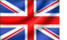 Risorse
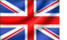 Checklist
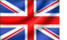 Identifi-cazione
Valutazione
Coinvol-gimento
Piano delle comunicazioni
Team Praxis
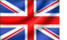 Biblioteca
Mappe degli stakeholder più dettagliate valuteranno ciascuno stakeholder in termini di interesse specifico nel lavoro e di influenza rispetto al modo in cui questo viene eseguito.
Una volta che gli stakeholder sono stati valutati, per comunicare con essi si possono mettere in atto dei piani con una strategia al fine di influire sui loro interessi e sulla loro stessa influenza 
I piani di comunicazione con gli stakeholder che hanno alti livelli di interesse e di influenza saranno diversi da quelli attinenti agli stakeholder con bassi livelli di interesse e di influenza. 
La pianificazione delle comunicazioni identifica la persona ideale per relazionarsi con ciascuno stakeholder.
La gestione degli stakeholder diventa più complessa quando i punti di vista, i ruoli o la lealtà degli stakeholder, ecc. cambiano nel corso del ciclo di vita. Per questa ragione, i passi della gestione degli stakeholder devono essere ripetuti per tutta la durata del ciclo di vita.
La mappatura degli stakeholder
Panoramica
Gli stakeholder sono singoli individui o gruppi portatori di un interesse rispetto al progetto in quanto coinvolti nel lavoro o impattati dai risultati.
La maggior parte dei progetti avrà una grande varietà di stakeholder con interessi diversi e talvolta contrapposti. Questi individui e gruppi possono avere un’influenza significativa sull’eventuale successo o fallimento del lavoro.
Lavorare con gli stakeholder è una componente vitale di molte procedure. Per esempio, la gestione dei requisiti si basa sulle volontà e i bisogni degli stakeholder, mentre il contesto del rischio (e perciò la gestione del rischio) si basa sulla comprensione della propensione, e dell’atteggiamento, degli stakeholder nei confronti del rischio.
L’identificazione degli stakeholder e la comprensione delle relazioni tra le loro diverse aree di interesse si ottengono di solito attraverso la mappatura degli stakeholder.
Gestione del business case
Applicazione
Obiettivi
La gestione del business case è la funzione che riguarda lo sviluppo, la comunicazione ed il mantenimento del business case. Le sue finalità sono:
riassumere il contesto e la consegna in un unico documento;
spiegare l’auspicabilità, la realizzabilità e la fattibilità del lavoro proposto;
sviluppare il principale documento che sarà utilizzato a supporto delle decisioni ‘go/no go’ in tutti i gate (punti di uscita) del ciclo di vita;
aggiornare e mantenere il business case per tutta la durata del ciclo di vita.
Competenza
Maturità
A differenza della maggior parte delle altre funzioni di consegna non c’è alcuna procedura per descrivere lo sviluppo del business case. La sua sequenza di sviluppo è trattata adeguatamente dalle attività del modello di processo di Praxis.
Valutazione
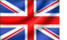 Risorse
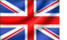 Checklist
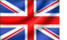 Team Praxis
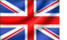 Panoramica
Tutti i progetti devono avere un business case che dimostri il valore dei loro obiettivi.
Nell’ambito del processo di identificazione viene incluso un business case preliminare nel project brief utilizzato dalla dirigenza per valutare se dare il via libera al processo di definizione. Durante il processo successivo viene preparato un business case dettagliato che viene poi utilizzato per decidere se debba essere data la piena approvazione al lavoro.
Una volta approvato, il business case deve essere tenuto aggiornato per riflettere i cambiamenti approvati. In tal modo, esso può essere usato come documento principale per le ‘gate review’ – letteralmente ‘porte di controllo’ – (ad esempio alla fine di una tranche o di una fase) per decidere se il lavoro debba continuare.
Solitamente un business case contiene tre sezioni:
contesto – il retroterra del progetto e il motivo da cui nasce l’esigenza;
riassunto dell’oggetto della consegna – una visione di alto livello degli stakeholder, dell’ambito, dei tempi, dei costi, del rischio, delle risorse e dei cambiamenti previsti;
giustificazione –  una spiegazione del perché appare opportuno intraprendere il lavoro.
Maggiori dettagli
La giustificazione comprende tre verifiche, vale a dire se il lavoro è:
Auspicabile: questo è stabilito in base alla gestione dei requisiti che dimostrano che gli obiettivi del lavoro sono richiesti dagli stakeholder.
Realizzabile: la gestione dei benefici definisce benefici realizzabili, lo sviluppo delle soluzioni specifica prodotti realizzabili e la pianificazione stabilisce gli aspetti pratici del lavoro (all’interno di tutti i vincoli di tempo e risorse).
Fattibile: la valutazione dell’investimento stima il ritorno finanziario dell’investimento e la gestione del rischio stima l’esposizione al rischio connessa all’esecuzione del lavoro.
Il business case è di proprietà dello sponsor, che ha la responsabilità ultima di assicurare la realizzazione dei benefici.
Valutazione dell’investimento
Gestione dei requisiti
Sviluppo delle soluzioni
Biblioteca
Metodo di payback
Discounted cash flow
Gestione del valore
Pianificazione
Obiettivi
La pianificazione si realizza in generale a due livelli: di governance e di consegna.
Le finalità dei piani di gestione usati nell’ambito della governance sono:
Descrivere i principi da applicare per gestire il lavoro;
Fornire coerenza e al tempo stesso flessibilità fra molteplici progetti.
Le finalità della pianificazione di consegna sono:
Descrivere gli obiettivi del progetto;
Definire il lavoro necessario per realizzare gli obiettivi e descrivere come sarà svolto
Stimare le risorse ed i fondi necessari per eseguire il lavoro:
Documentare i piani ed aggiornarli nel corso del ciclo di vita.
Applicazione
I piani di consegna affrontano sette domande:
Why? (Perché) Chiunque sia coinvolto nel lavoro o subisca da esso un impatto dovrebbe capire perché lo si sta facendo. 
What? (Che cosa) Il lavoro sarà descritto come prodotti, risultati e/o benefici in documenti come una specifica, un blueprint o un profilo dei benefici.
How? (Come) Il modo migliore per raggiungere gli obiettivi viene incorporato in molti piani di consegna dettagliati.
Who? (Chi) Questa domanda riguarda l’organizzazione del management e le risorse per la consegna così come definite rispettivamente nella gestione dell’organizzazione e nella gestione delle risorse. 
When? (Quando) La gestione della schedulazione  stabilisce la tempistica delle milestone, delle fasi, delle tranche, dei pacchetti di lavoro e delle singole attività.
Where? (Dove) Anche se molti progetti sono ubicati in una sede fisica, i progetti più complessi sono dislocati in molti luoghi e spesso in molti fusi orari. 
How much? (Quanto) Naturalmente, il costo del lavoro rappresenta una componente essenziale del business case. La gestione finanziaria stabilisce quanto costerà il lavoro e come sarà finanziato.
Competenza (governance)
Competenza (consegna)
Risorse
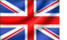 Team Praxis
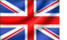 Biblioteca
Tecniche di stima
Gestione del valore
Panoramica
A livello di governance una serie di piani di gestione fissa i principi di come sarà gestito ogni singolo aspetto del lavoro. Fra questi piani troviamo documenti come il piano di gestione dei rischi, il piano di gestione dell’ambito e il piano di gestione finanziaria.
Questi piani a livello di governance fissano le policy e le procedure per ciascun aspetto di gestione. Elencano le tecniche preferite, inclusi i modelli di documenti e la definizione delle responsabilità.
Questi piani assicurano la qualità dei processi e dei deliverable (prodotti) della gestione P3. Per tale motivo, sviluppare i piani a livello di governance equivale a dire ‘sviluppare la qualità’.
Processi chiave
I piani di gestione sono prodotti nel processo di definizione.
I piani di consegna vengono prima prodotti nel processo di definizione e poi mantenuti per tutto il ciclo di vita.
Controllo
Applicazione
Obiettivi
Il controllo riguarda il monitoraggio delle prestazioni rispetto alle baseline approvate, l’aggiornamento dei documenti di consegna e l'esecuzione di azioni correttive quando necessario. Il controllo è necessario per tutta la durata del ciclo di vita, ma gli obiettivi sono principalmente volti a controllare il processo di consegna.
Le finalità del controllo sono:
Rivedere le prestazioni rispetto alle baseline;
Valutare l’effetto delle prestazioni attuali sui piani futuri;
Intraprendere azioni quando necessario per realizzare i traguardi della pianificazione o concordarne la revisione.
Competenza
Se la prestazione supera le tolleranze concordate, o si prevede che le superi, questa si considera come una questione da scalare allo sponsor. Lo sponsor ed il manager si accorderanno quindi in ordine alla appropriata azione correttiva da intraprendere. 
Il controllo go/no viene utilizzato nei punti di decisione chiave (gate) posizionati lungo il ciclo di vita. Questi si trovano di solito alla fine di una fase, stadio o tranche del lavoro e comportano una revisione approfondita di ciò che è stato realizzato.
In questi punti decisionali, lo sponsor tiene conto delle informazioni disponibili e decide se proseguire con il lavoro rimanente. In casi estremi, un progetto può essere chiuso perché non appare ulteriormente giustificabile.
Il controllo ex-post è esclusivamente retrospettivo. Esso riguarda l’apprendimento dall’esperienza per mezzo, ad esempio, di revisioni post-progetto.
Maturità
Valutazione
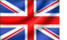 Risorse
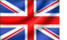 Checklist
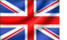 Team Praxis
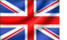 Biblioteca
Controllo cibernetico
Panoramica
Le tecniche di controllo rientrano in una delle tre categorie generali: cibernetico, go/no go ed ex-post.
L’elemento chiave del controllo cibernetico è il feedback. Un sistema viene monitorato, viene fornito un feedback e comparato ad una regola. Si eseguono quindi le azioni opportune per allineare il sistema alla regola. 
In P3 management, Nell’ambito della gestione dei progetti, programmi e portfolio la regola è rappresentata dai piani baseline; il monitoraggio fornisce il feedback riguardo alle prestazioni e il project, programme o portfolio manager appronta le azioni per conformarsi ai piani baseline. Le tolleranze sono deviazioni accettabili rispetto alle baseline.
Processi chiave
Il processo di consegna è gestito mediante il controllo cibernetico
Le richieste di approvazione nel processo di sponsorizzazione sono un esempio di control go/no-go.
Le revisioni svolte nel processo di chiusura sono un esempio di controllo ex-post.
Gestione delle informazioni
Applicazione
Obiettivi
La gestione delle informazioni consiste nella raccolta, conservazione, diffusione, archiviazione ed eventuale distruzione delle informazioni. Gli obiettivi di questa funzione sono:
catturare i dati in maniera accurata e coerente;
elaborare informazioni utilizzabili partendo dai dati grezzi;
mantenere la sicurezza ed accessibilità delle informazioni durante la loro vita utile;
supportare un processo decisionale ed una comunicazione efficaci.
Competenza
Maturità
Valutazione
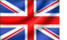 Risorse
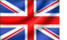 Checklist
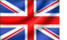 Inizio
Pianifi-cazione
Maggiori dettagli
Gestione della configurazione
I documenti chiave saranno soggetti alla gestione della configurazione ed il piano di gestione delle informazioni stabilirà come sono classificate e conservate le informazioni. La conservazione deve essere concepita tenendo presenti gli aspetti della accessibilità, della sicurezza e della confidenzialità. 
Il tipo di distribuzione documentale che si intende attuare sarà previsto in molti piani di gestione pertinenti, fra i quali particolarmente significativo sarà il piano di gestione degli stakeholder. Le tempistiche della distribuzione possono essere fissate in un piano delle comunicazioni che il sistema di gestione delle informazioni deve essere in grado di supportare.
La maggior parte delle informazioni di un progetto è di tipo transitorio, vale a dire che nel tempo viene sostituita. Questo non significa che dovrà essere distrutta. Sicuramente per la durata del ciclo di vita, le informazioni sostituite dovrebbero essere archiviate nel caso in cui siano necessarie in momenti futuri. Questo aspetto riguarda in particolar modo la documentazione contrattuale alla quale si potrebbe dover ricorrere nel caso di una controversia.
Panoramica
Nel corso di un progetto sarà raccolta una grande quantità di dati. I team di gestione devono prendere i dati grezzi e trasformarli in informazioni attraverso l’analisi e l’interpretazione.
Nelle prime fasi del ciclo di vita la raccolta dei dati si focalizzerà sulla gestione dei requisiti e sullo sviluppo delle soluzioni. Poi passerà alla creazione dei piani di gestione  e dei piani di consegna che illustrano come sarà realizzata la soluzione. Man mano che il lavoro va avanti, si raccoglieranno i dati sulle prestazioni a supporto del controllo.
I metodi di gestione P3 come quelli descritti da Praxis definiscono un insieme di documenti standard e molte organizzazioni sviluppano dei modelli elettronici per garantirne la coerenza.
Raccolta dei dati e creazione delle informazioni
Documentazione e conservazione delle informazioni
Accesso e distribu-zione
Archivia-zione
Distruzione
Gestione dell’ambito
Obiettivi
La gestione dell’ambito identifica, definisce e controlla gli obiettivi, sotto forma di prodotti, risultati e benefici. Le sue finalità sono:
Identificare i desideri e i bisogni degli stakeholder;
Specificare i prodotti, i risultati e i benefici che soddisfano i requisiti concordati;
Mantenere fermo l’ambito durante tutto il ciclo di vita.
Applicazione
Competenza
Maturità
Valutazione
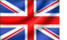 Risorse
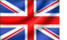 Gestione dell'ambito
Checklist
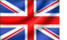 Sviluppo dei prodotti
Sviluppo dell esoluzioni
Team Praxis
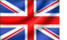 Panoramica
La gestione dell’ambito è costituita da cinque aree principali che lavorano all’unisono per identificare, definire e controllare l’ambito:
Gestione dei requisiti ‘cattura’ ed analizza i punti di vista degli stakeholder riguardo agli obiettivi del lavoro. I requisiti non prevedono soluzioni, vale a dire che descrivono i desideri e i bisogni degli stakeholder ma non stabiliscono quali sono i prodotti necessari per soddisfarli.
Sviluppo delle soluzioni prende in considerazione i requisiti e studia il modo per soddisfarli ottenendo il miglior ritorno dell’investimento.
Gestione dei benefici valuta i requisiti espressi in termini di benefici e li gestisce fino alla loro eventuale realizzazione. La gestione dei benefici dipende di solito dalla gestione del cambiamento per convertire i prodotti in risultati e far derivare da questi ultimi i benefici.
Specifica
Controllo dei cambiametni
Maggiori dettagli
Gestione dei requisiti
Definizione del lavoro
Gestione dei requisiti
Gestione della
configurazione
Gestione dei benefici
Profilo dei benefici
Sviluppo delle soluzioni
Realizzazione dei benefici
Gestione dei benefici
Controllo dei cambiamenti E' una procedura che individua e valuta i potenziali cambiamenti di ambito. Tale procedura assicura che siano implementati solo i cambiamenti effettivamente desiderabili, raggiungibili e fattibili.
Gestione della configurazione Monitora e documenta lo sviluppo dei prodotti. Essa registra i cambiamenti approvati e l’archiviazione delle versioni sostituite. Le informazioni contenute in un sistema di gestione della configurazione saranno di aiuto nella valutazione delle richieste di cambiamento
Controllo dei cambiamenti
Gestione della configurazione
Gestione dei benefici
Obiettivi
La gestione dei benefici definisce i benefici, implementa i cambiamenti necessari e assicura che i benefici siano realizzati. Gli obiettivi di questa funzione sono:
Applicazione
Competenza
Maturità
Valutazione
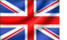 Definire i benefici e i contro - benefici del lavoro proposto;
Stabilire meccanismi di misurazione;
Implementare qualsiasi cambiamento richiesto per la realizzazione dei benefici;
Misurare i miglioramenti e confrontarli con il business case.
Risorse
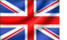 Checklist
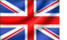 Team Praxis
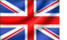 Maggiori dettagli
Valutazione dell’investimento
Panoramica
La realizzazione dei benefici è la forza trainante di qualsiasi progetto, programma o portfolio. La definizione di beneficio è ampia – sta ad indicare semplicemente un impatto positivo del cambiamento. Dal momento che qualsiasi cambiamento può avere potenzialmente un impatto negativo, la gestione dei benefici copre anche la gestione dei contro-benefici. Questi ultimi sono effetti negativi del cambiamento che l'organizzazione sede è preparata ad accettare come parte del costo per l'ottenimento dei benefici positivi.
Quantificare e valutare i benefici può essere difficile. Alcuni benefici sono tangibili e altri no. Esempi di benefici tangibili sono la 'riduzione dei costi' e la 'creazione di posti di lavoro'. I benefici intangibili sono cose come il 'miglioramento della reputazione dell'azienda' o la 'diminuzione del rischio'.
In ogni caso, i benefici devono essere quantificati laddove possibile, poiché la valorizzazione dei benefici è un input vitale per la valutazione dell'investimento in seno al business case. Il business case è di proprietà dello sponsor che è, pertanto, in definitiva il responsabile ultimo della realizzazione dei benefici previsti nel business case. 
Quando si pianifica la realizzazione di benefici, è possibile identificare nuovi benefici mai visti prima. Questi dovrebbero essere aggiunti alla baseline per migliorare il business case.
La realizzazione effettiva dei benefici dipenderà generalmente da un'efficace gestione del cambiamento. La gestione dei benefici e la gestione del cambiamento sono riunite nel processo di realizzazione dei benefici.
Nuove opportunità
Realizza-zione
Quantifi-cazione
Valorizza-zione
Pianifica-zione della realizzazione
Requisiti baseline dei benefici
Possono essere eseguite come parte della gestione dell'ambito
Inizio
Pianificazione
Gestione della schedulazione
Obiettivi
stabilire le tempistiche del lavoro;
calcolare i profili della domanda di risorse;
presentare rapporti sulla schedulazione in un formato adatto ai diversi stakeholder.
Applicazione
Competenza
Maturità
Valutazione
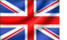 Risorse
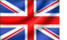 Checklist
Panoramica
Una schedulazione è un programma che mostra il lavoro occorrente per un progetto. Si tratta di un documento dinamico che viene creato e poi mantenuto per tutto il ciclo di vita. Le schedulazioni possono essere create per vari aspetti del lavoro e sono un importante mezzo di comunicazione con tutti i membri del team e con gli stakeholder.
Per essere realistiche, le schedulazioni devono rispecchiare l'impatto che la disponibilità delle risorse, i rischi e l'accuratezza delle stime hanno sulla prestazione del lavoro.
 
Per provare differenti scenari possono essere utilizzati modelli più dettagliati descritti nella schedulazione dei tempi e nella schedulazione delle risorse. Durante il processo di definizione questi scenari possono essere messi in relazione a soluzioni alternative, con lo scopo di comprendere le conseguenze che il raggiungimento degli obiettivi di progetto in modi differenti può avere sulla schedulazione.
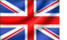 Schedula-zione dei tempi
Team Praxis
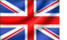 Pianifi-cazione
Inizio
Identifi-cazione del lavoro
Produzio-ne dei rapporti
Maggiori dettagli
Schedula-zione delle risorse
Schedulazione tempi
Durante il processo di consegna i diversi scenari potrebbero testare modi alternativi di creare un prodotto o di rispondere al verificarsi di un evento di rischio. Questo modo di fare dei test con scenari teorici viene comunemente chiamato schedulazione 'what-if?’.
I fattori che influenzano il modo in cui sono presentate le schedulazioni di solito includono: 
il livello di dettaglio richiesto per la schedulazione;
se le informazioni di schedulazione debbano o meno essere combinate con le informazioni sulle risorse e/o sull'ambito;
il contesto del lavoro;
i destinatari delle informazioni.
Schedulaz. risorse
Biblioteca
Strutture di scomposizione (BS)
Analisi del cammino critico
Diagramma di Gantt
Pianificazione delle risorse limitate
Catena critica
Line of balance
Gestione finanziaria
Obiettivi
La gestione finanziaria copre tutti gli aspetti dell'ottenimento, del dispiegamento e del controllo delle risorse finanziarie. Gli obiettivi della funzione di gestione finanziaria sono:

Stimare i costi per il raggiungimento degli obiettivi di progetto o programma;
Valutare la fattibilità del raggiungimento di tali obiettivi;
Ottenere la certezza della disponibilità dei fondi necessari e gestirne la distribuzione lungo il ciclo di vita;
Predisporre e far funzionare i sistemi finanziari;
Monitorare e controllare la spesa.
Applicazione
Competenza
Maturità
Valutazione
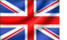 Valutazione dell'investi-mento
Risorse
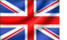 Checklist
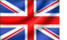 Team Praxis
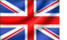 Pianifica-zione
Inizio
Stima dei costi
Certezza del finanzia-mento
Controllo dei costi
Maggiori dettagli
Panoramica
La gestione finanziaria è costituita da tre aree principali:
valutazione dell’investimento è la procedura attraverso la quale viene valutata la fattibilità del lavoro. Si tratta di un uno degli input fondamentali per il business case.
Finanziamento riguarda l’ottenimento della certezza dell’investimento richiesto per portare a termine il lavoro e l’assicurazione che questo supporti il flusso di cassa.
Programmazione del budget e controllo dei costi stima i costi, prevede il flusso di cassa e poi applica i controlli per monitorarlo.

I costi stimati sono bilanciati rispetto al valore dei benefici (come calcolati nella procedura di gestione dei benefici) in una valutazione dell'investimento e documentati nel business case. Il lavoro viene approvato se si dimostra non solo che i benefici superano i costi ma anche che l’organizzazione non può ottenere un ritorno migliore investendo gli stessi fondi altrove.
I costi stimati saranno collocati all’interno di budget distinti per i diversi aspetti del lavoro. Questi saranno combinati con la schedulazione della consegna per produrre informazioni sul flusso di cassa. Si possono predisporre budget aggiuntivi per affrontare le contingency ed una riserva che sarà tenuta da parte dallo sponsor.
L’attività volta all’ottenimento della certezza della disponibilità dei fondi continua in parallelo a questi passi e alle varie fasi del ciclo di vita. Per esempio, quando un mandato dà l’innesco alla fase di identificazione di un progetto esso dovrebbe presuppore la disponibilità di fondi sufficienti a completare il processo di identificazione. 

Man mano che va avanti il lavoro ed aumenta la quantità di denaro implicata, devono essere implementati sistemi di controllo finanziario coerenti con il volume e la natura delle transazioni finanziarie. Questi sistemi lavoreranno unitamente ai sistemi di gestione della schedulazione per fare previsioni sul flusso di cassa e tenere traccia della spesa attuale rispetto al budget.
Valutazione dell’investimento
Finanziamento
Sviluppo del busget
Programmazione del budget e controllo dei costi
Biblioteca
Curva a S
Gestione del rischio
Applicazione
Obiettivi
La gestione del rischio permette di comprendere gli eventi individuali di rischio e il rischio complessivo e di gestirli proattivamente, ottimizzando la possibilità di successo mediante la riduzione al minimo delle minacce e la massimizzazione delle opportunità. Gli obiettivi propri di questa funzione sono:
Assicurare che i livelli di rischio complessivo all’interno un progetto, programma o portfolio siano compatibili con gli obiettivi dell’organizzazione;
Assicurare che siano identificati i rischi individuali e le relative risposte;
Minimizzare l’impatto delle minacce sugli obiettivi di progetto, programma o porfolio;
Ottimizzare le opportunità ricomprese nell’ambito del lavoro.
Competenza
Maturità
Pianifica-zione
Inizio
Valutazione
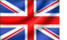 Risorse
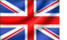 Checklist
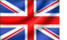 Team Praxis
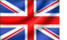 Identifi-cazione
Valutazione
Pianif. delle risposte
Implement. risposte
Maggiori dettagli
Gli eventi di rischio possono essere rilevati come eventi positivi o negativi. Il rischio negativo (minaccia) è quello con il quale la maggioranza delle persone ha più familiarità. È definito come qualcosa che, se si verifica, avrà un effetto negativo sugli obiettivi di progetto, programma o portfolio. Il rischio positivo (opportunità) è un evento che, se si verifichi, può aumentare il valore del lavoro.
Una volta identificati gli eventi di rischio, vengono valutati per la loro probabilità e impatto. Le risposte saranno identificate e registrate in un registro dei rischi.
Le risposte pianificate saranno implementate durante il  processo di consegna.
La procedura tiene sotto controllo tutti i rischi e si ripete regolarmente per identificare nuovi eventi di rischio e risposte pianificate.
Contesto del rischio
Tecniche di rischio
Panoramica
Il rischio è una componente intrinseca di tutti i progetti, programmi e portfolio, in quanto ciascuno di essi è una combinazione unica di obiettivi, soluzioni, persone e contesto. Ciascun progetto, programma e portfolio avrà un livello intrinseco di rischio complessivo. Questo rischio complessivo ha due componenti: gli eventi di rischio e l’incertezza.
Un evento di rischio è definito come un evento identificabile che, qualora si verifichi, avrà un impatto sugli obiettivi di progetto, programma o portfolio. La frase chiave è in questo caso ‘qualora si verifichi’. La gestione del rischio riguarda esclusivamentee l’avere a che fare con eventi che potrebbero o meno verificarsi. 
L’incertezza è collegata a una forma di rischio che non può essere identificata come uno specifico evento di rischio. Ad esempio, nell’utilizzo di una tecnologia innovativa potrebbe esserci incertezza riguardo alle prestazioni o all’affidabilità di qualche componente. A livello generale tutti tipi di piano avranno un grado di incertezza poiché basati su stime di accuratezza variabile.
Biblioteca
Valutazione dell’impatto della probabilità
Risposte al rischio
Analisi Monte Carlo
Alberi di decisione
Gestione del cambiamento
Applicazione
Obiettivi
Il raggiungimento dei benefici previsti da un business case spesso richiede cambiamenti delle pratiche di lavoro dell’organizzazione sede. Questi cambiamenti di pratiche sono detti ‘risultati‘ e il passaggio dalle pratiche attuali ai risultati desiderati si ottiene mediante la gestione del cambiamento.  I risultati di solito implicano che una sezione dell’organizzazione adotti ed utilizzi i prodotti di uno o più progetti.
Gli obiettivi propri della funzione di gestione del cambiamento sono:
Definire il cambiamento organizzativo necessario per trasformare i prodotti in benefici;
Assicurare che l’organizzazione sia pronta ad implementare il cambiamento;
Implementare il cambiamento ed incorporarlo nelle pratiche dell’organizzazione.
Competenza
Maturità
Valutazione
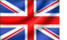 Risorse
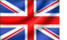 Checklist
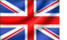 Team Praxis
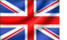 Biblioteca
Morgan
Kotter
Carnall
Lewin
I piani saranno costantemente rivisti mentre il cambiamento è implementato e, in definitiva, le azioni devono garantire che il cambiamento sia incorporato e sostenuto in modo che diventi una parte naturale del business (business-as-usual).
Ci sono molti modelli diversi di gestione del cambiamento, come ad esempio quelli ideati da Kotter, Carnall e Lewin. La maggior parte di questi modelli può essere accostata a uno o più delle metafore di Morganmetaphors (as shown by Morgan). 
Change management and benefits management are brought together in the benefits realisation process.
Panoramica
Le organizzazioni e i singoli individui rispondono al cambiamento in molti modi diversi. La resistenza al cambiamento è un fenomeno naturale e gestire il cambiamento in modo controllato è essenziale per realizzare i benefici previsti da un business case. 
Sarà valutato il cambiamento necessario per ottenere i benefici previsti nel business case. Questo può coinvolgere molte persone diverse con prospettive e conseguenze diverse. Una preparazione approfondita è essenziale per ridurre al minimo le resistenze e sviluppare sostegno verso il cambiamento.
Possono essere combinati con i passi corrispondenti della procedura di gestione dei benefici
Pianifica-zione
Inizio
Valutazione
Prepara-zione
Implementa-zione
Manteni-mento
Gestione delle risorse
Obiettivi 
La gestione delle risorse copre tutti gli aspetti della distribuzione delle risorse che servono per la consegna del progetto, programma o portfolio. Gli obiettivi propri di questa funzione sono:
determinare il modo migliore di procurare le risorse per il lavoro;
acquisire e mobilitare le risorse necessarie;
controllare le risorse durante il ciclo di vita; 
smobilitare le risorse al termine del ciclo di vita;
chiudere tutti gli accordi contrattuali.
Applicazione
Competenza
Maturità
Valutazione
Inizio
Pianifi-cazione
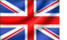 Risorse
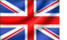 Checklist
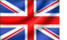 Team Praxis
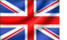 Maggiori dettagli
Approvvi-gionamento
Mobilita-zione
Controllo
Chiusura
Approvvigionamento
Panoramica 
Le risorse richieste da un progetto, programma o portfolio comprendono persone, macchine, materiali, tecnologia, patrimonio e qualsiasi altra cosa necessaria per consegnare il lavoro. Le risorse possono essere ottenute internamente dall’organizzazione sede oppure procurate da fonti esterne.
Le tre principali componenti della gestione delle risorse sono:
Approvvigionamento riguarda principalmente l’identificazione e selezione dei fornitori esterni, ma molti dei suoi principi possono essere applicati per ottenere la disponibilità di fornitori interni. Il grado di formalità richiesta dipenderà dalla complessità della catena di approvvigionamento e dai rischi associati.
Gestione del contratto si occupa delle relazioni continue tra il team di gestione e i fornitori. Questa può essere imperniata sui termini di un contratto giuridico vero e proprio, su un accordo interno sui livelli di servizio o più semplicemente su accordi documentati per la fornitura.
Mobilitazione riguarda l’ottenimento delle risorse appropriate al posto giusto e nel momento giusto. Questa componente della gestione delle risorse si occupa anche dell’attività inversa di smobilitazione nel momento in cui le risorse non sono più necessarie.
Una volta che le risorse sono state acquisite e mobilitate, il loro contributo alla creazione di risultati e benefici sarà monitorato e coordinato durante l'intero processo di consegna.
Alla fine del lavoro, i contratti dovranno essere chiusi e le risorse saranno smobilitate
Gestione del contratto
Mobilitazione
Garanzia
Applicazione
Obiettivi
La garanzia è l'insieme delle attività sistematiche intese ad assicurare che gli obiettivi e i processi di gestione di un progetto siano adatti allo scopo.
Gli obiettivi della funzione di garanzia sono:
Rivedere la pianificazione della gestione;
Monitorare l'efficacia delle funzioni e dei processi;
Infondere negli stakeholder la fiducia nel fatto che si stia gestendo il lavoro in modo efficace ed efficiente.
Competenza
La garanzia è una responsabilità dello sponsor P3. Chiunque esegua la garanzia deve essere indipendente dai team di gestione e di consegna, e riporta direttamente allo sponsor.
Le risorse assegnate alla garanzia spesso proverranno da un'organizzazione di supporto dedicata o da un Project Management Office (PMO). È responsabilità dello sponsor utilizzare i risultati della garanzia per affrontare qualunque questione e infondere fiducia nel team di gestione.
Maturità
Valutazione
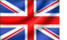 Risorse
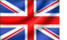 Checklist
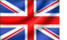 Team Praxis
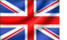 Lo sponsor non ha solo la responsabilità che si realizzi la garanzia ma anche che questa dia visibilmente un contributo positivo. Per esempio:
La garanzia dovrebbe essere basata sul rischio. Questo significa che si concentra sulle aree più rischiose di quanto oggetto della garanzia stessa. 
La garanzia deve essere di aiuto e non solo eseguire il controllo. Il ruolo di garanzia dovrebbe fornire aiuto e consiglio, oltre che effettuare verifiche.
La garanzia dovrebbe essere vista come un segno dell'impegno dell'organizzazione verso lo sviluppo della disciplina e della professione del management P3.
Panoramica
Gli obiettivi di prestazione della funzione di garanzia possono essere suddivisi in due semplici categorie: gli obiettivi del lavoro (prodotti, risultati e benefici) e i processi (di progetto) progettati per realizzare i primi.
Gli obiettivi di progetto o di programma  saranno di solito materia delle tecniche di controllo della qualità, che saranno definite negli opportuni piani di gestione. Il ruolo della garanzia è quello di verificare che i piani di gestione abbiano previsto gli standard appropriati e di controllare che i risultati del controllo di qualità siano stati eseguiti sulla base di questi.
Nei piani di gestione dovrebbero altresì essere stabiliti i processi e le procedure. La funzione di garanzia deve verificare che sussistano piani di gestione appropriati, che i processi e le procedure siano adatti allo scopo e che siano applicati da risorse dotate delle necessarie competenze.
See also
Sponsorizzazione
Gestione dell’organizzazione
Competenze interpersonali
Maggiori dettagli
Quando le complessità del comportamento umano sono suddivise in funzioni distinte, si può inevitabilmente scadere in qualcosa di piuttosto artificioso e teorico. Ma gli sponsor, i manager e i membri del team di progetto, programma o portfolio hanno necessità di capire i meccanismi attraverso i quali le persone si relazionano e interagiscono con altre persone. Semplici modelli come quelli a cui si fa riferimento in questa sezione sono un utile punto di partenza per ciascun singolo individuo nella costruzione del proprio set di competenze interpersonali.
The wheel shows the seven interpersonal skills covered by Praxis. They can be loosely arranged into those that are primarily team oriented and those that are primarily stakeholder oriented.
Il manager deve guidare altresì la comunità degli stakeholder, che non forma nel suo insieme un team e alla quale raramente può essere conferita una delega. 
Quando si tratta con gli stakeholder, sono più importanti la influenza (ascendente) e la negoziazione. Se gli stakeholder sono particolarmente importanti o essenziali per il raggiungimento degli obiettivi, il project, programme e portfolio manager chiederà il supporto dello sponsor.
Sia nel delegare il lavoro ad un team che nell’esercitare la capacità di persuasione sugli stakeholder, nascerà inevitabilmente qualche forma di conflitto. Il manager dovrà possedere competenze di gestione dei conflitti, indipendentemente da quanto affinate possano essere le altre sue competenze interpersonali.
Naturalmente, al centro di tutte le interazioni umane c’è la comunicazione.
Se un manager è in grado di applicare queste competenze con professionalità e all’interno di uno schema etico, le stesse genereranno fiducia e rispetto.
I principi fondamentali delle competenze interpersonali non cambiano nello spettro di progetti.

Tuttavia, il contesto e le strutture organizzative producono delle modifiche e questo porta a sfide diverse e a una diversa enfasi nella loro applicazione.
Leadership
Influenzare
Delega
Comunicazione
Negoziazione
Lavoro di squadra
Leadership
Orientate al team
Orientate agli stakeholder
Gestione dei conflitti
Influenza
Delega
Comunicazione
Professionalità
Negoziazione
Lavoro di
squadra
Team Praxis
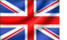 Gestione dei
conflitti
La ruota prende come punto di partenza il manager P3, quindi la leadership appare in cima.
Un manager deve guidare e motivare il proprio team di gestione e i team di consegna. Questo può avvenire tramite una leadership lungimirante (assicurando che le persone siano pienamente dedicate agli obiettivi del lavoro) e una leadership manageriale (delegando il lavoro e sviluppando il lavoro di squadra).
Navigazione in Praxis Local
Facendo clic sul logo Praxis nell'angolo in alto a destra si accede alla pagina corrispondente sul sito Web Praxis.
Se non conosci un argomento, ti consigliamo sempre di consultare la pagina Web, dopodiché Praxis Local funge da utile promemoria dei punti chiave.
Applicazione
Vai alla homepage
 di Praxis Local
Questi collegamenti puntano a sezioni correlate del sito web Praxis di supporto all'applicazione pratica di conoscenze e processi.
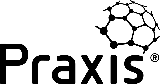 Questa pagina
Se non indicato diversamente (p. es. in documenti), qualsiasi collegamento ipertestuale all'interno dell'area bianca di una pagina è interno a Praxis Local.
Maggiori dettagli
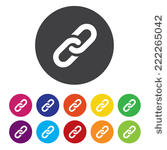 Questi collegamenti puntano agli approfondimenti dell'argomento corrente.
Clicca qui per accedere alla corrispondente pagina sul sito web di Praxis
Vai alle homepage di sezione
Alcuni collegamenti al sito Internet ptrebbero riferirsi a contenuti in lingua inglese
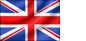 Biblioteca
Questi collegamenti puntano a voci della libreria rilevanti per l'argomento corrente.
*
I collegamenti alle voci pertinenti dell'enciclopedia sono tecniche selezionate. Non sono un elenco completo di tutte le voci pertinenti nell'enciclopedia.
Passa alla pagina successiva o precedente – o torna al livello precedente.
Praxis Framework e Praxis Local sono rilasciati sotto una licenza Creative Commons BY-SA. Pertanto sei libero di distribuire queste informazioni a condizione di citare la fonte..
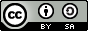 Risorse aggiuntive
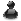 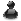 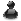 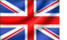 L'enciclopedia Praxis completa di strumenti, tecniche e modelli per la gestione di progetti, programmi e portfolio.
Articoli e blog organizzati per autore.
La home page di Praxis Local che riporta versioni e aggiornamenti alternativi.
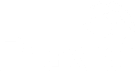 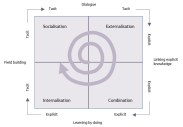 Local
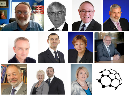 360O assessment
Articoli e blogs
Modelli
Glossario
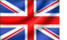 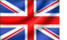 Enciclopedia
Libri gratuiti che trattano vari aspetti del Project Management.
Modelli, annotati o meno, per tutti i principali documenti utilizzati in Praxis.
Spiegazioni su come le liste di controllo e le valutazioni a 360° possono aiutare a implementare le buone pratiche e sviluppare la maturità delle capacità.
Libri
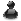 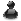 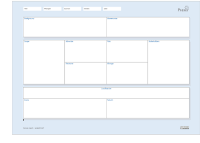 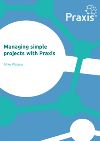 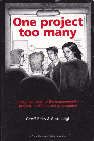 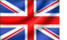 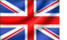 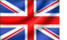 Informazioni sulla formazione e certificazione Praxis fornite da APMG International.
Una serie di guide per l'utilizzo di Praxis associato a standard nazionali e internazionali.
Un glossario comparativo con i termini di tutte le principali guide, spiegati e confrontati.
Guida complementare
Certificazione
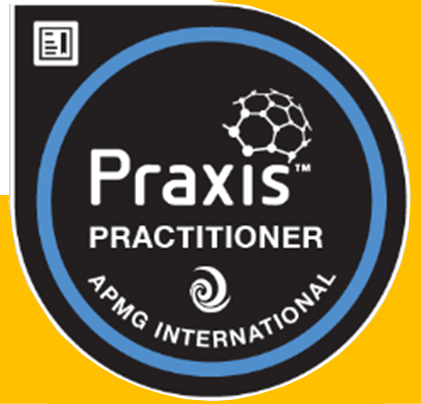 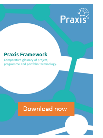 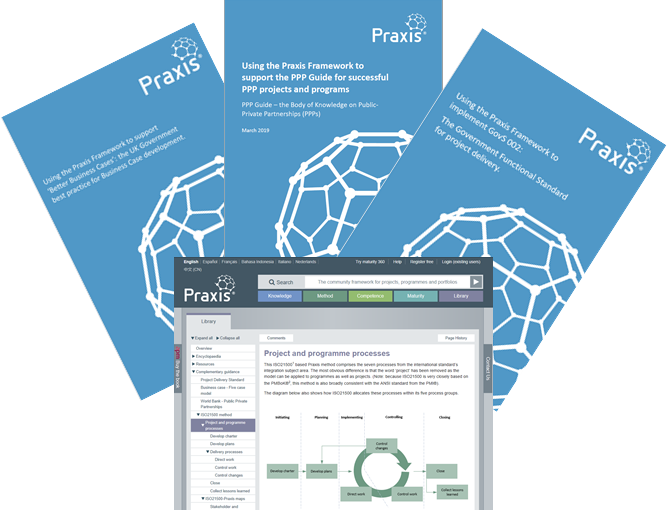 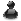 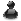 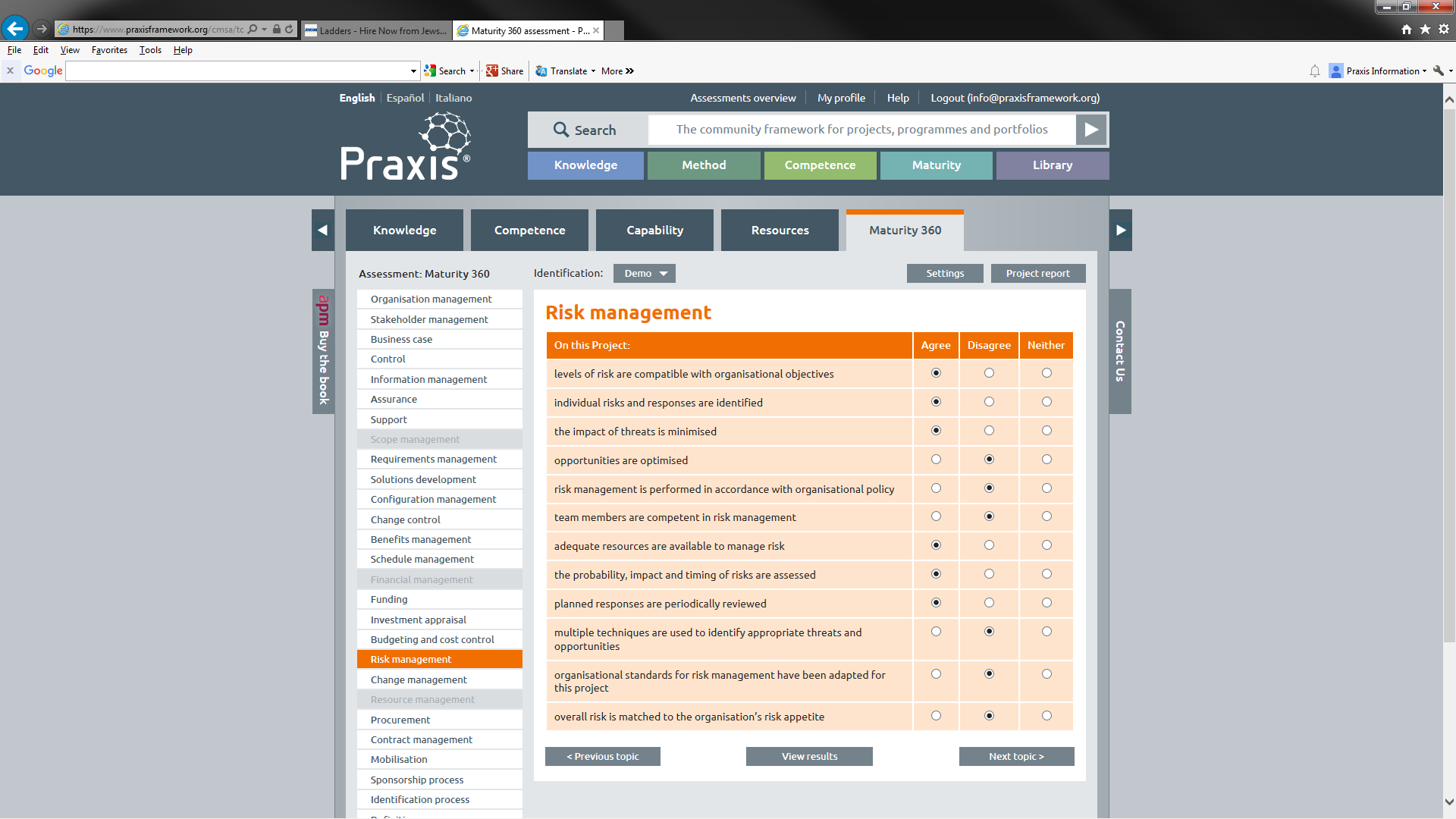 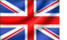 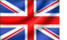 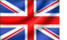 Per comprendere come persone con diversi stili di comunicazione percepiscono funzioni e processi in modi diversi.
Libro
Team Praxis
Acquista il libro Praxis da APM (Association for Project Management). Disponibile in formato cartaceo o Kindle.
Scopri come le persone hanno utilizzato Praxis Framework.
Casi di studio
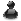 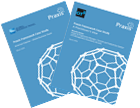 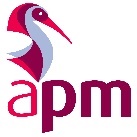 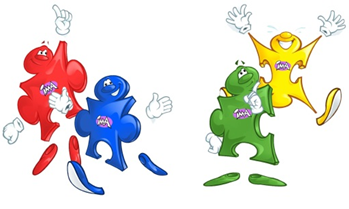